Щербань Н.А. учитель-дефектолог
 ГБУ ДО ЦППС Кировского района Санкт-Петербурга                                                                          

                       Широкова Т.А.  учитель-дефектолог 
ГБУ ДО ЦППС Кировского района Санкт-Петербурга
Особенности применения игровых технологий в образовательном процессе с детьми с ОВЗ                     и инвалидностью
Лев Семенович Выготский
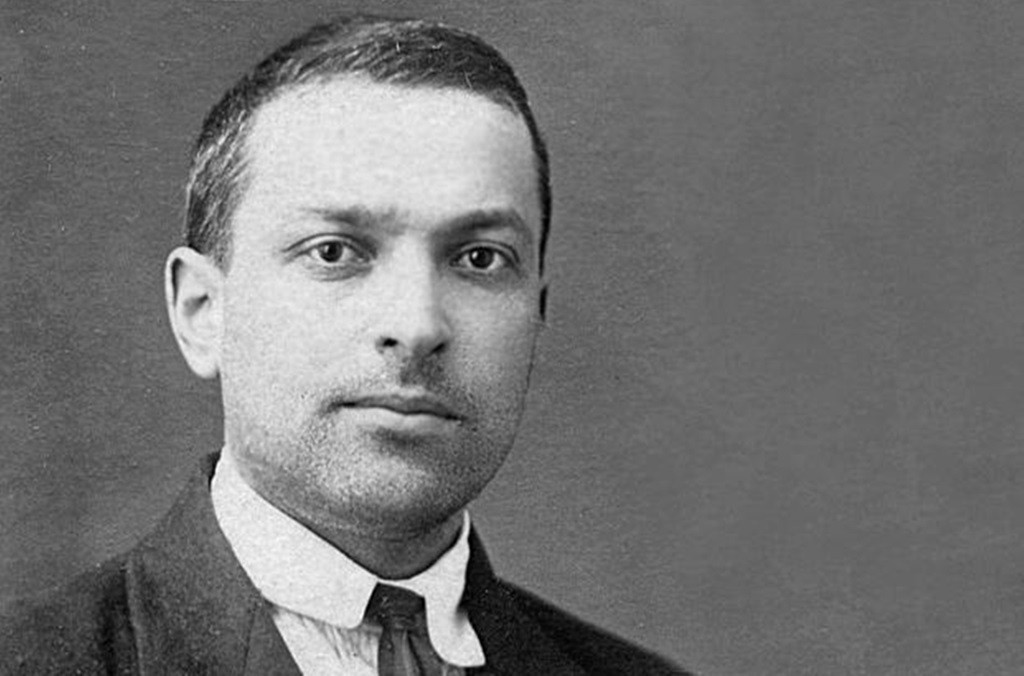 Л. С. Выготский выделял целый ряд особенностей психического развития ребенка, при этом отмечал большой потенциал, которым обладает организм ребенка.
Божович Лидия Ильинична
Продолжение идей Л. С. Выготского нашло отражение в трудах его учеников:                    Л.И. Божович, А.В. Запорожца, Р.Е. Левиной, А.Р. Лурия, Д.Б. Эльконина, внесших весомый вклад в развитие отечественной психологии               и педагогики

Основной круг интересов Л.И. Божович — детская психология. В этой области Л.И. Божович написаны труды по проблемам развития личности ребёнка, формирования его мотивации, по экспериментальному исследованию аффективных конфликтов, самооценок                 и динамики уровня притязаний в детском возрасте, личностной направленности, условиям формирования гармоничной личности и др.
Запорожец Александр Владимирович
Разрабатывал вопросы общей и детской психологии, психологии сенсорных процессов и движения; внёс вклад в психологическую теорию деятельности.
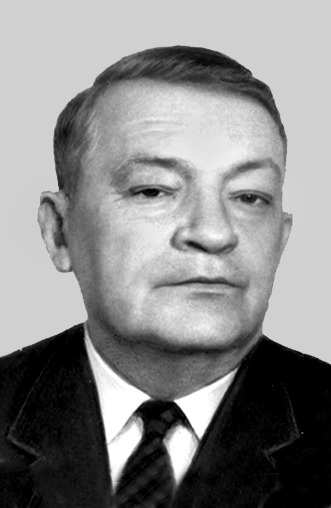 Левина Роза Евгеньевна
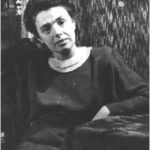 Самым крупным достижением Р.Е. Левиной является построение концепции общего недоразвития речи.
Р.Е. Левина обосновала новый подход                к организации системы коррекционной работы по преодолению речевых нарушений на основе выделения дифференцирующих признаков речевого дефекта.
Лурия Александр Романович
Эльконин Даниил Борисович
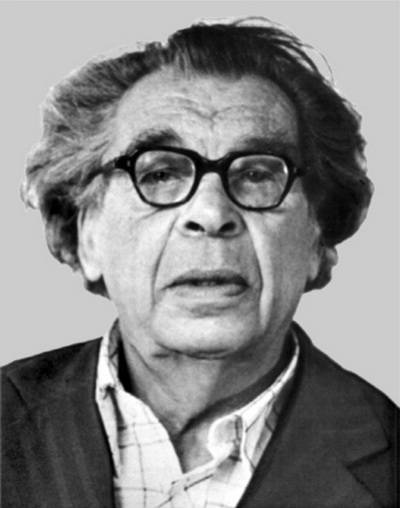 Занимался такими вопросами, как психологическое развитие детей в разном возрасте, психологией игры и вопросами учебной деятельности школьников, а также проблемой развития речи и обучения чтению детей.

Основным вкладом Даниила Борисовича в советскую и мировую педагогику была разработка и внедрение новой системы обучения — «развивающее обучение».
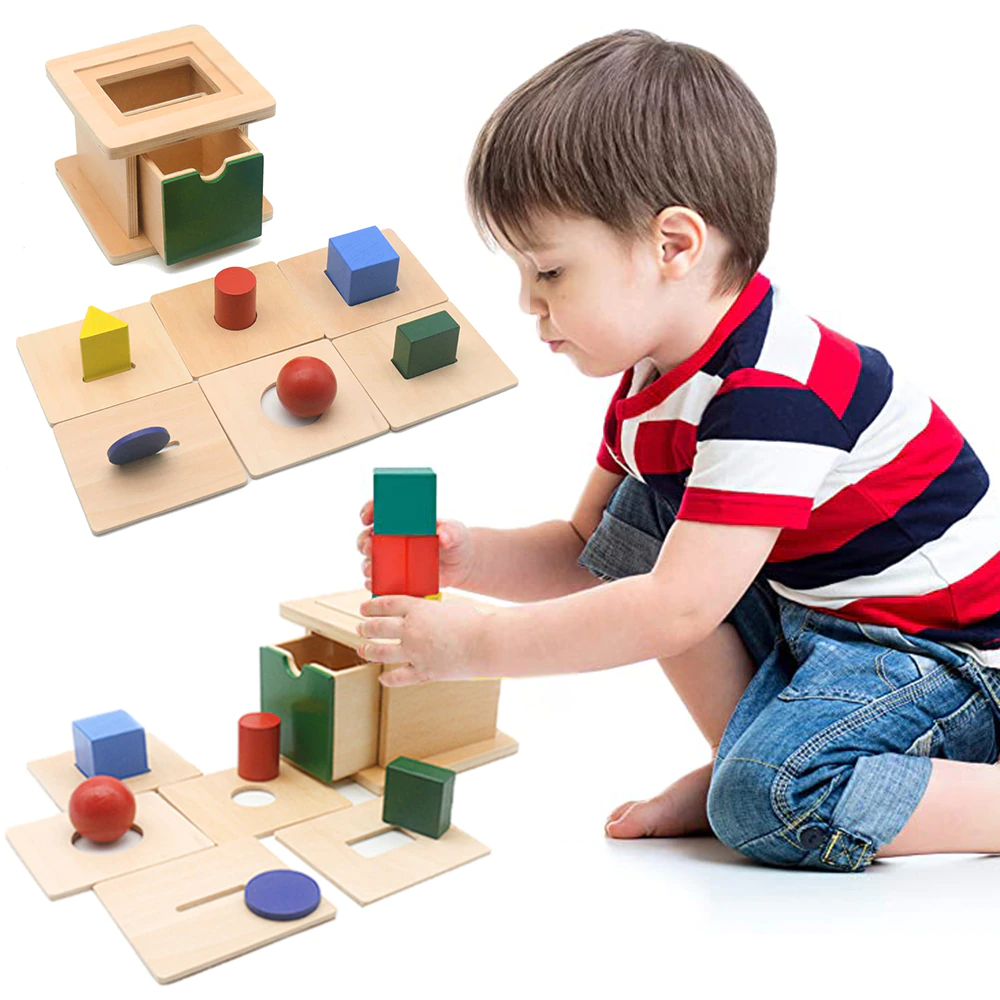 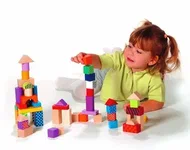 В отечественной  педагогике и психологии проблему игровой деятельности разрабатывали К.Д.Ушинский, П.П.Блонский, С.Л.Рубинштейн, Д.Б.Эльконин. 
В зарубежной – З.Фрейд, Ж.Пиаже, Э.Берн и др.
Дополнительная общеобразовательная общеразвивающая программа «Учись и развивайся»Возраст учащихся: 3-8 лет Срок реализации:18 часов
Цель программы: создание условий для полноценного усвоения необходимого набора знаний, умений и навыков, соответствующих возрасту и индивидуальным возможностям ребенка.
 Задачи программы:
Общие задачи:
 способствовать общему развитию дошкольников с задержкой психического развития и, коррекции их психофизического развития;
 создать благоприятные условия для развития речи детей в соответствии с их возрастными и индивидуальными особенностями и склонностями;
 обеспечить развитие способностей и творческого потенциала каждого ребёнка как субъекта отношений с самим собой, с другими детьми, взрослыми и миром.
Развивающие:
 сформировать необходимый запас знаний о себе и окружающем мире
 способствовать овладению звуковой системой языка, его лексикой, грамматическим строем, диалогической и монологической речью
 сформировать элементарные математические представления
 способствовать развитию восприятия, внимания, памяти, мышления, воображения
 развивать мелкую моторику, конструктивные способности и графические навыки через продуктивные виды деятельности (рисование, лепка, аппликация, конструирование)
Воспитательные:
 воспитывать аккуратность, усидчивость
 создать условия для развития навыков коммуникации со взрослыми


Коррекционные:
 развивать последовательность мышления
 развивать силу, быстроту переключения внимания
 формировать активность восприятия 
 воспитывать самостоятельность в принятии решений
 работать над укреплением памяти и преодолением ее дефектов через охранительный режим
Значение игр с музыкальным сопровождением для детей       с ОНР
- обогащают слуховой опыт детей - влияют на интенсивность и качество движений - активизируй внимание - стимулируют речевую деятельность (особенно ее коммуникативную функцию) - формируют предпосылки к общению со сверстниками-развивают память  - развивают музыкальный слух
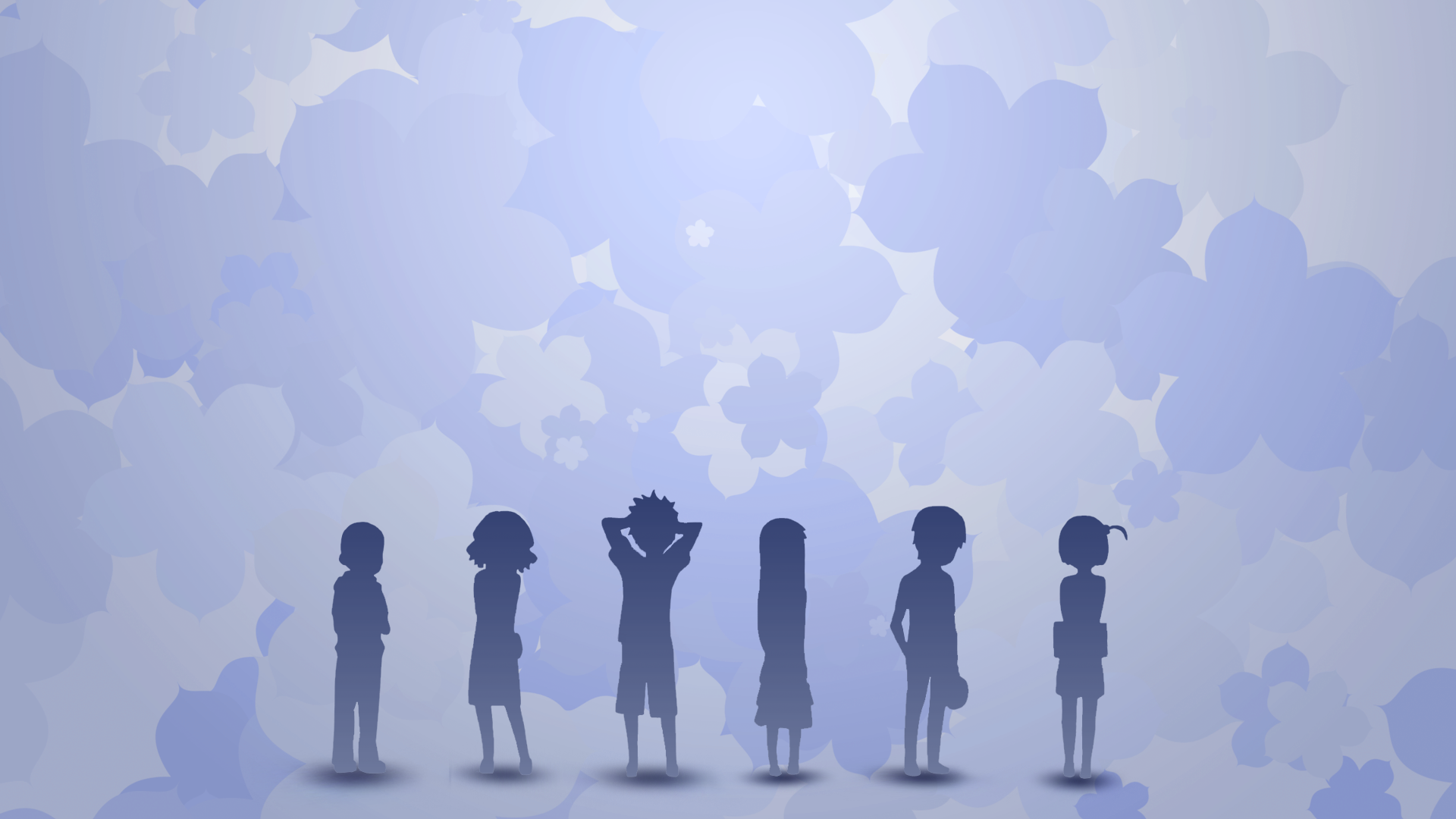 Спасибо, за внимание